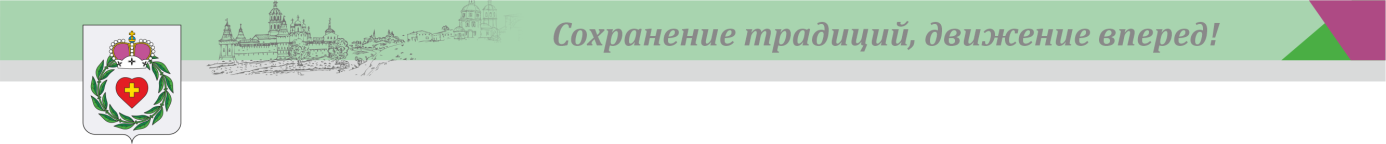 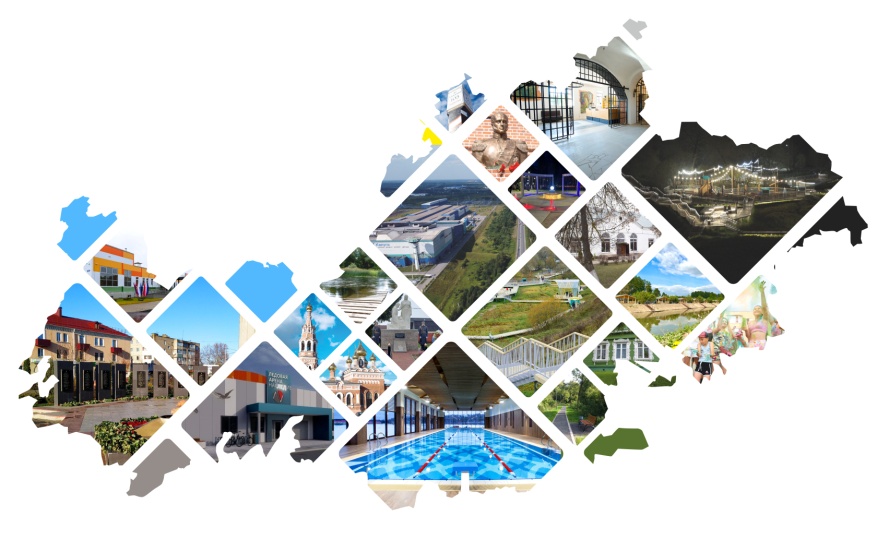 Основные харакетеристики бюджета МО МР «Боровский район» в 2023 году
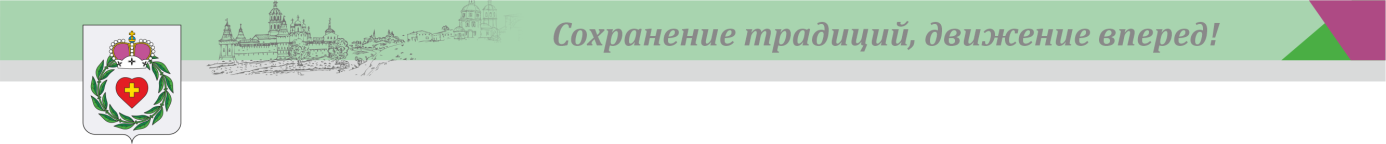 2
ВОЛОНТЕРЫ
Собрано
 15 млн. руб.
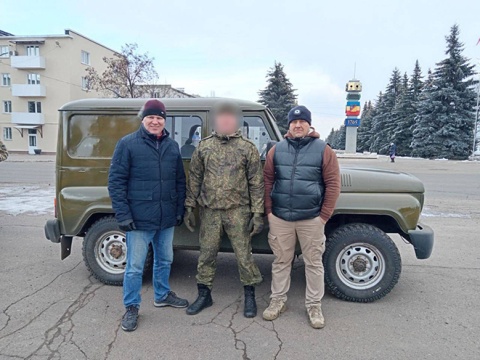 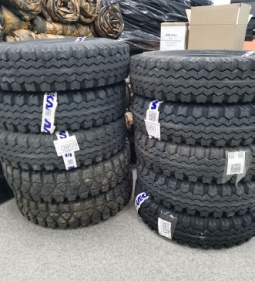 Отправлено
 120 тонн груза
Передано
 17 автомобилей
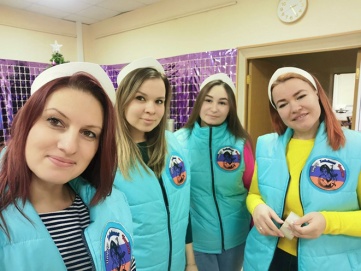 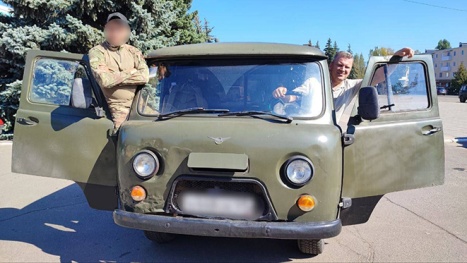 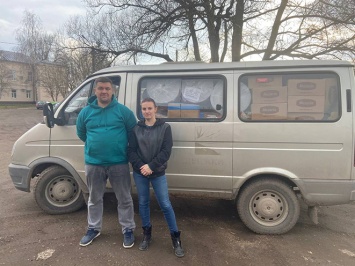 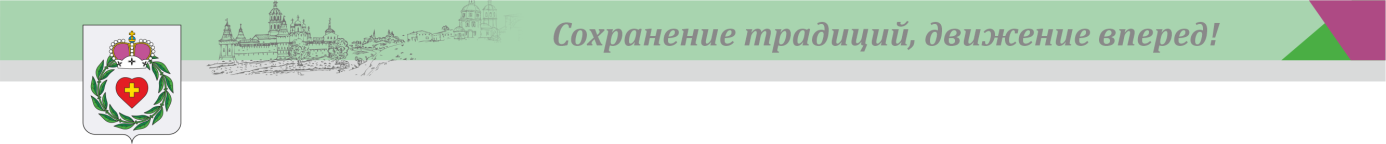 3
Помощь СВО и Первомайску
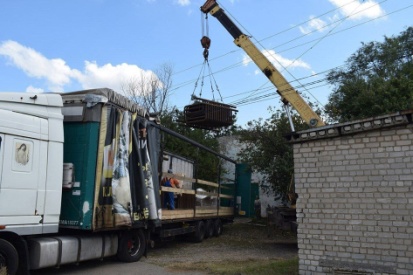 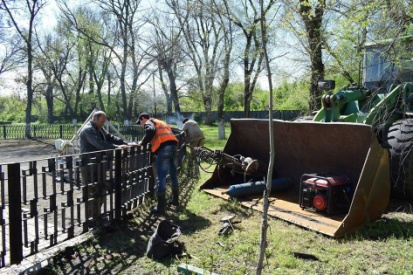 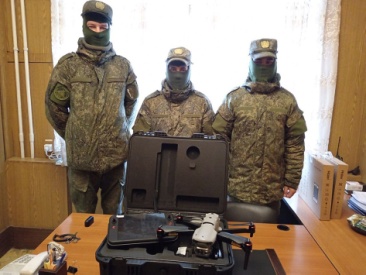 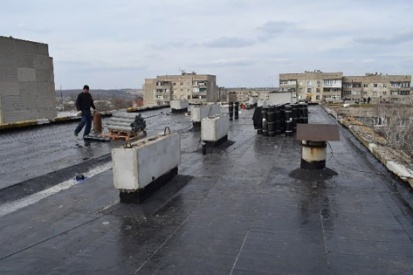 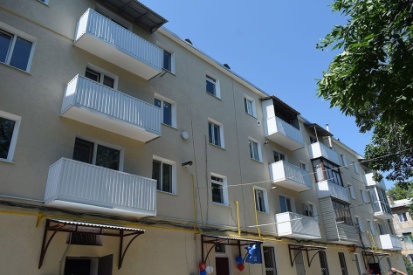 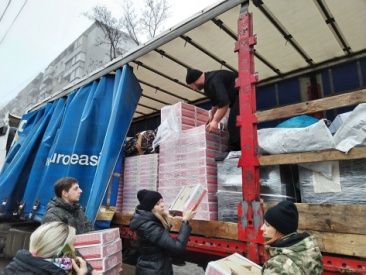 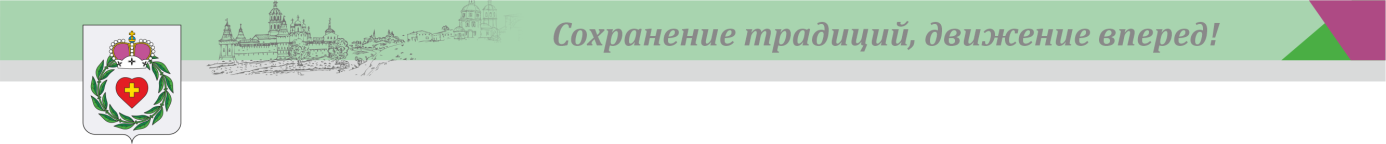 4
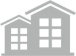 Площадь - 760 кв. км.

Более 82 тысяч жителей
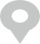 3 городских поселения
 
5 сельских поселений
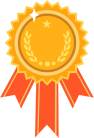 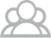 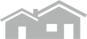 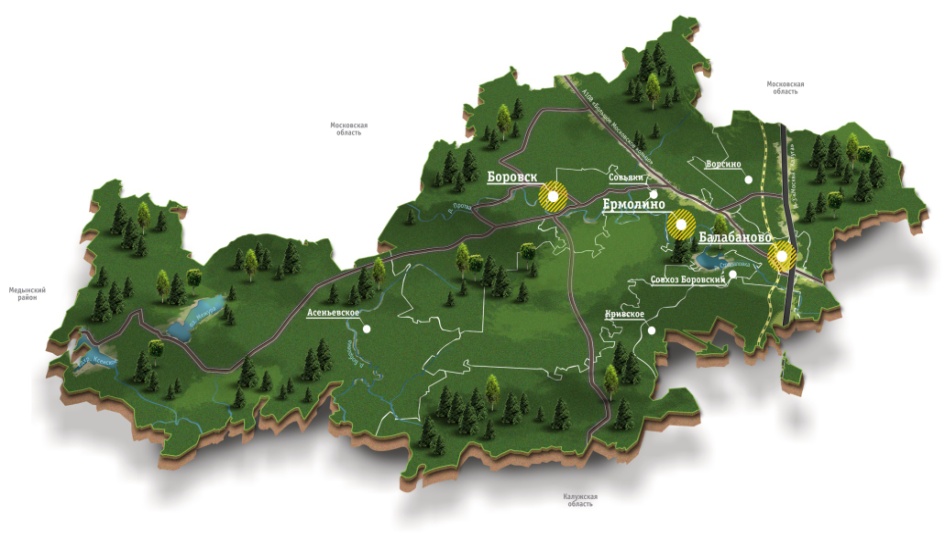 Лидеры:
По количеству населения среди МР

По объему отгруженной продукции среди МР

По величине средней заработной платы среди МР

По ВРП на душу населения среди МР
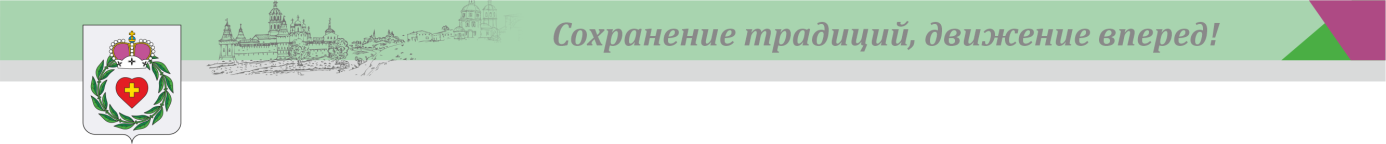 5
Обращения
Основные темы обращений
Экология 
и природопользование
Земельные
 отношения
Строительство 
и ремонт дорог.
ЖКХ.
Благоустройство.
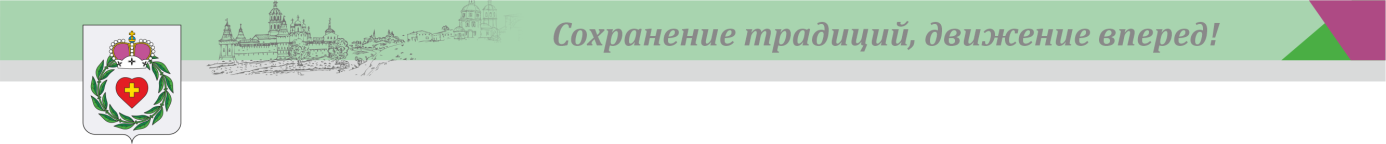 6
Количество обращений по муниципалитетам
в ходе личных приемов принято 
84 
человека
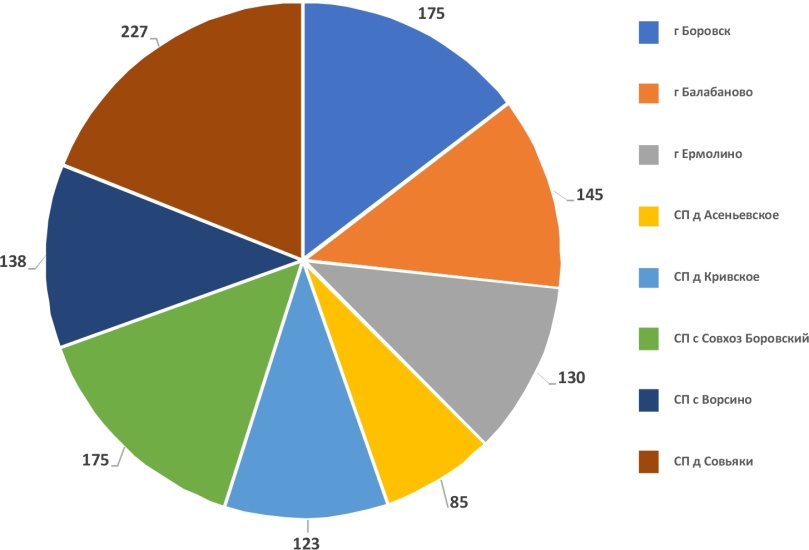 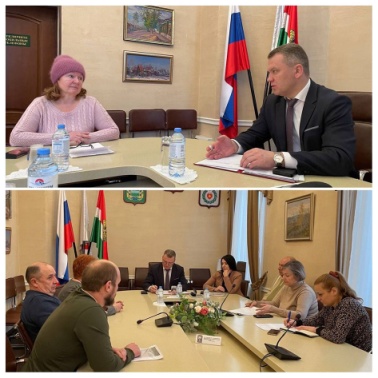 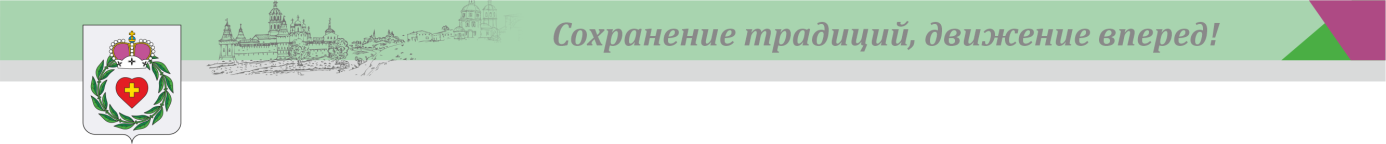 7
ЕДДС
52787 
обращений  

Основные вопросы 

 водоснабжение 

 электроснабжение 

 теплоснабжение “
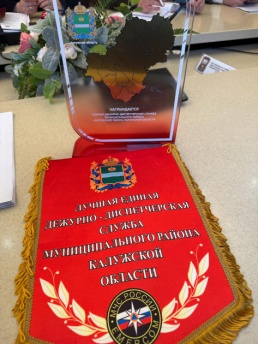 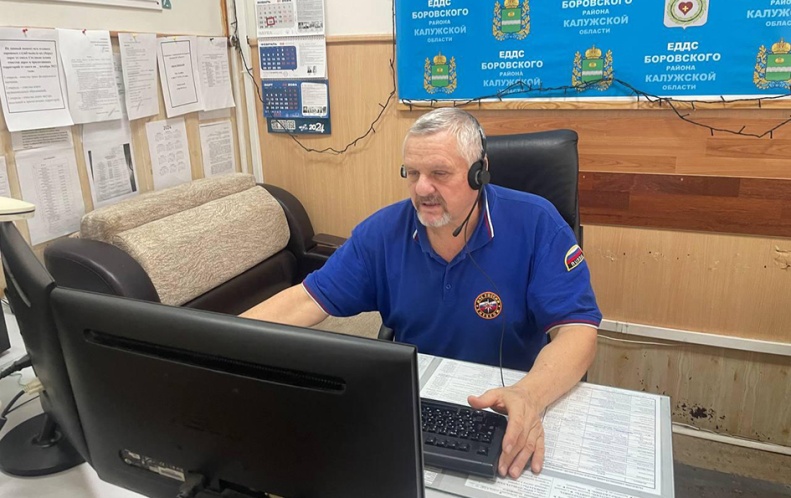 Лучшая единая дежурно-диспетчерская служба муниципального района Калужской области"
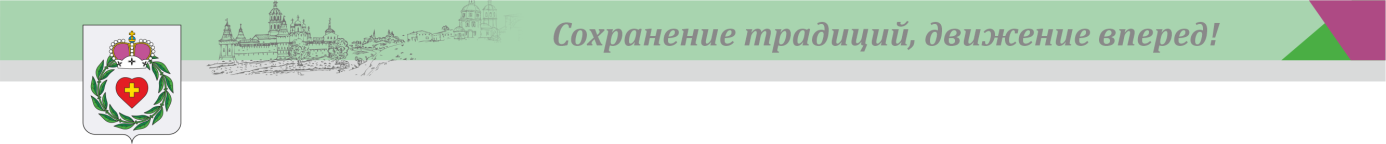 8
Экономика
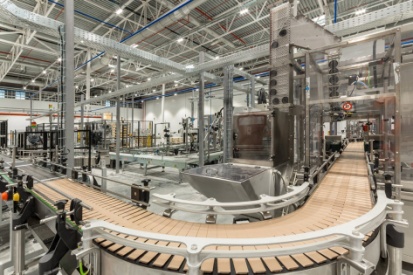 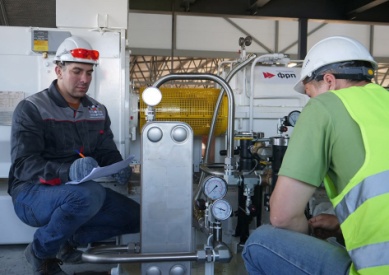 Количество 
предприятий:

1442 юридических лиц

1797 индивидуальных
              предпринимателя

3269 самозанятых
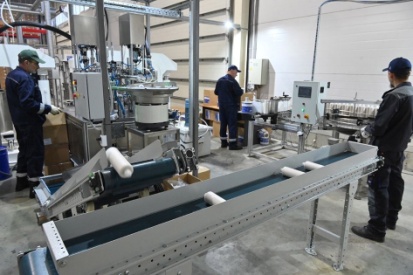 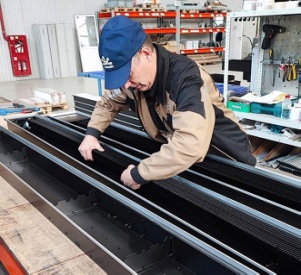 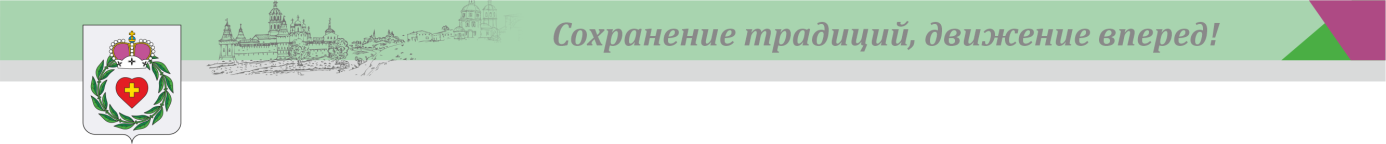 9
Занятость
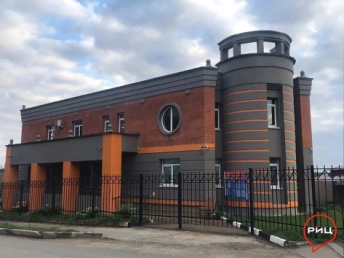 Уровень 
безработицы
0,2%
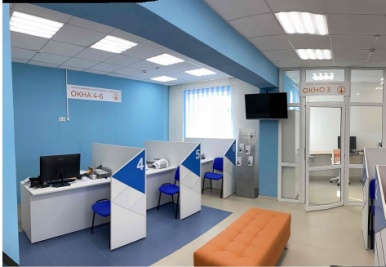 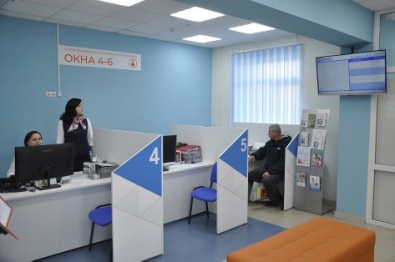 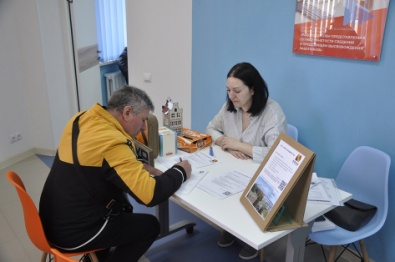 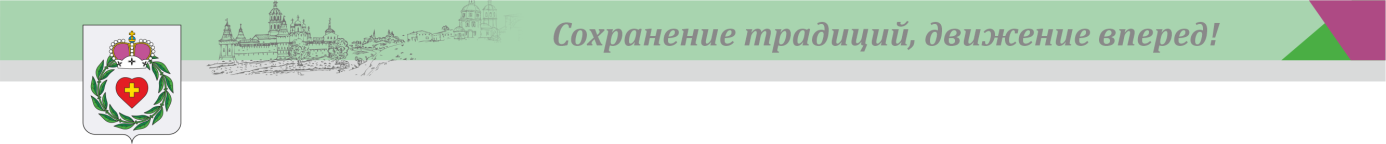 10
Территории экономического развития
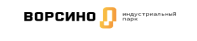 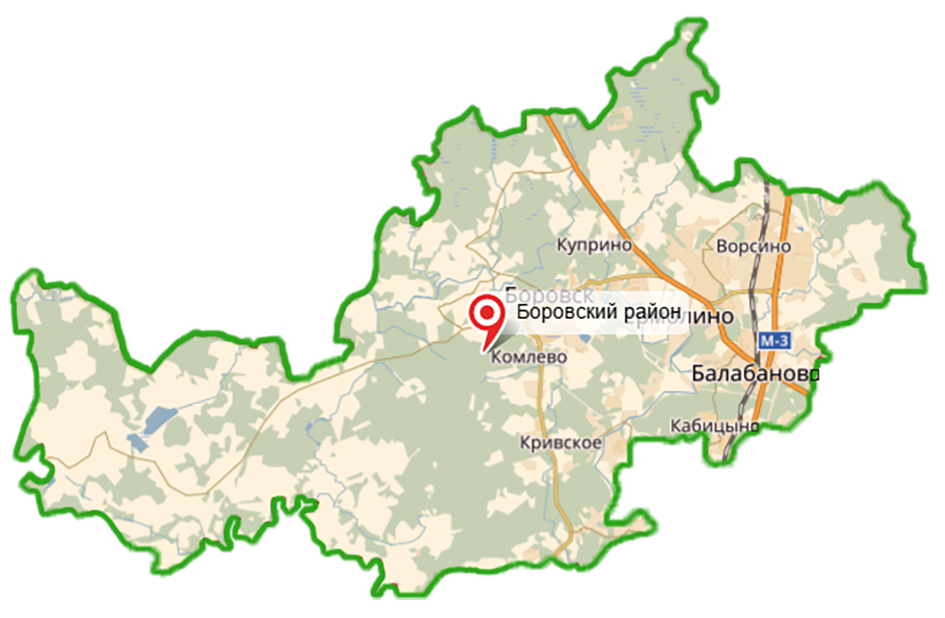 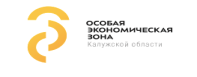 Кол-во
резидентов
 50
Рабочих 
мест
11874
Рабочих 
мест
886
Кол-во
резидентов
 17
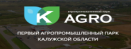 Кол-во
Резидентов
3
Рабочих 
мест
236
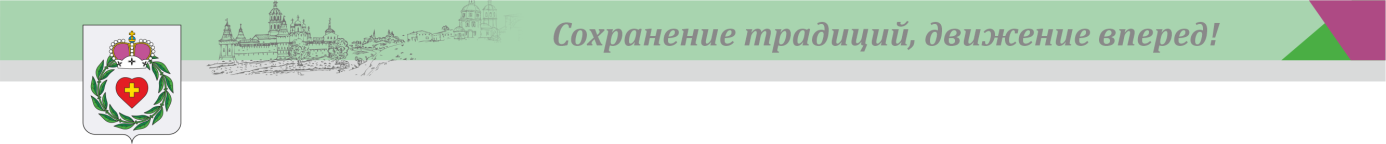 11
Круглый стол с предприятиями строительной сферы
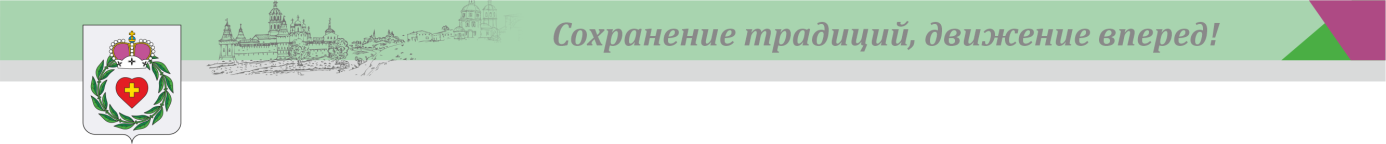 12
Показатели промышленного производства
Объем отгруженной продукции млрд. руб.
Инвестиции в основной капитал млрд. руб.
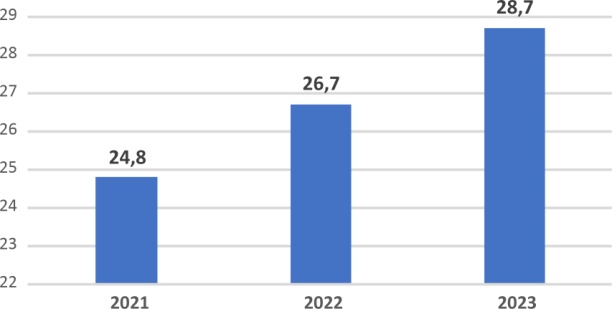 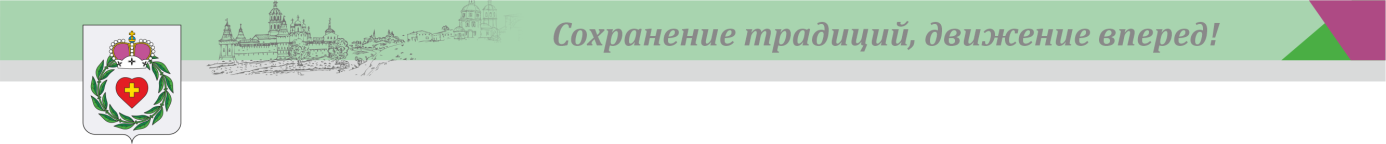 13
Малое и среднее предпринимательство
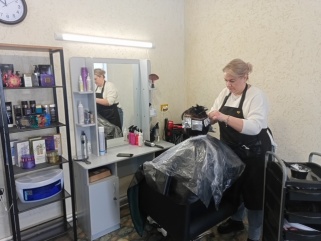 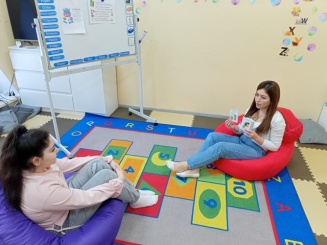 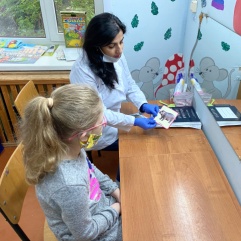 877 субъектов МСП

8 500 занято 
               в сфере МСП

3,5 млн. руб. 
         поддержка 
         предприятий
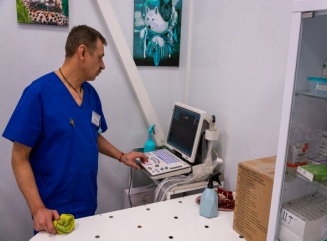 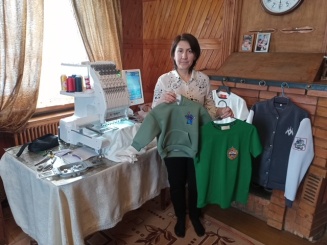 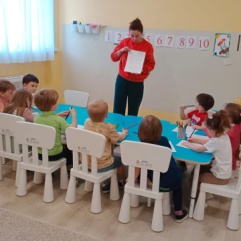 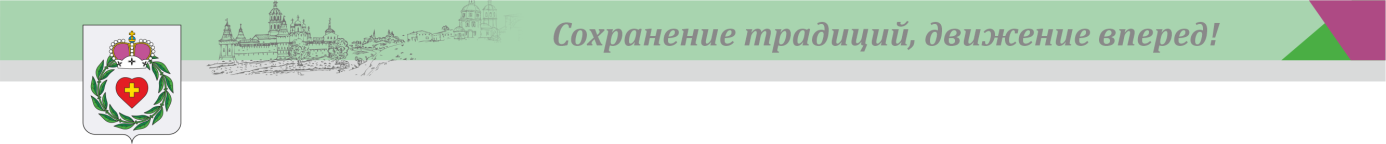 14
Доходы бюджета
Объем консолидированного бюджета
3 590 млн. руб.

Налоговые и неналоговые доходы
1 809 млн. руб.
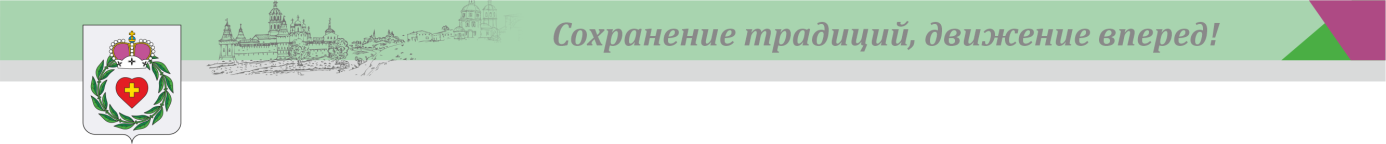 15
Бюджет Боровского района в сравнении 
с другими муниципальными районами
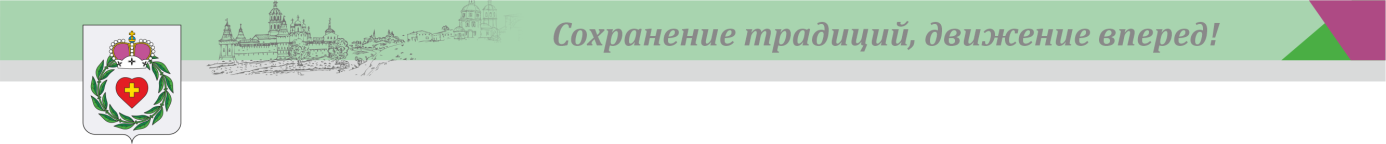 16
Комиссия по бюджетной дисциплине
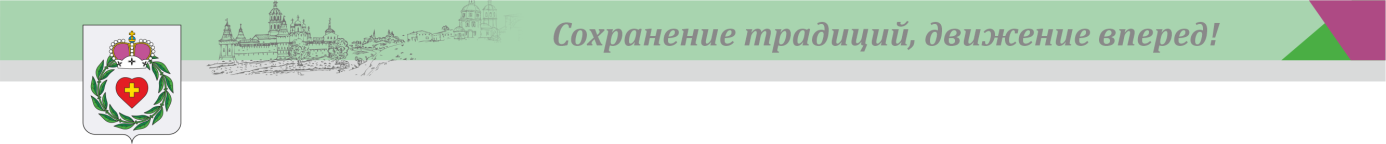 17
Основные характеристики бюджета
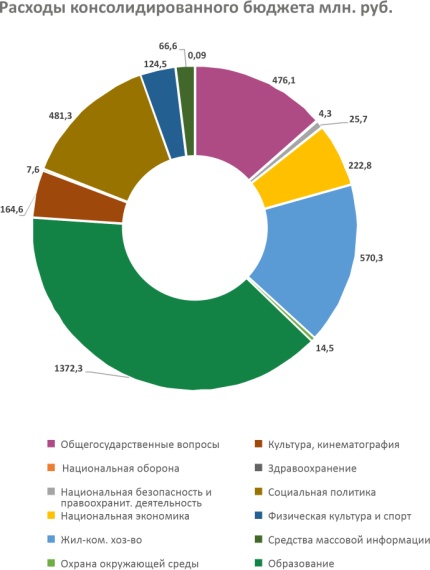 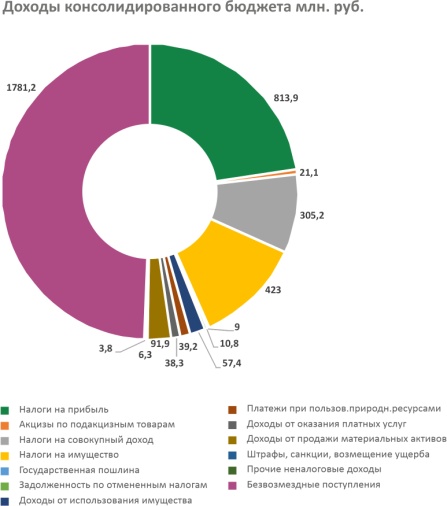 80% 
для социальных расходов
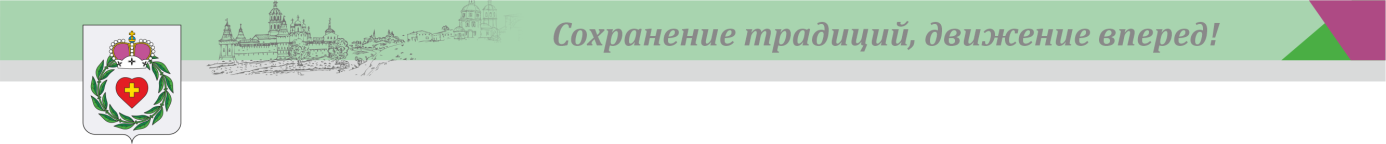 18
Инициативное бюджетирование
45 проектов на сумму 112 млн. руб. 
реализовано в 2017-2023 г г
7 проектов на сумму 20,8 млн. руб 
реализовано в 2023 году
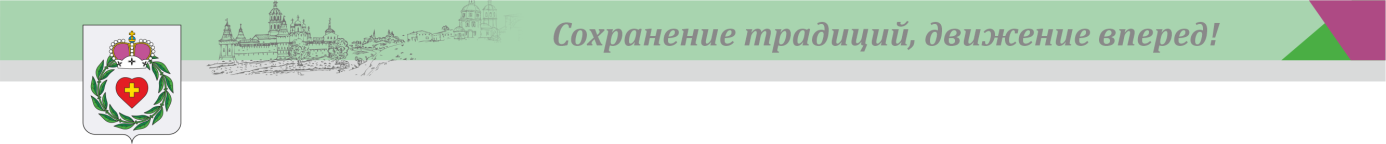 19
Экономия бюджетных средств
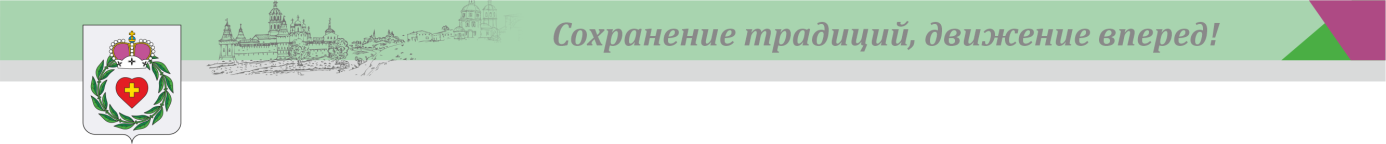 20
Национальные проекты
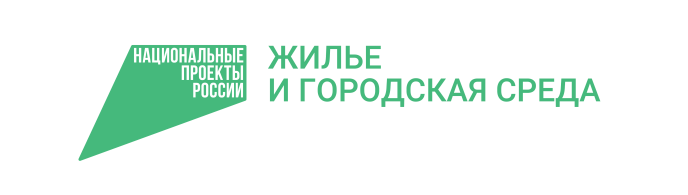 3 
национальных проекта
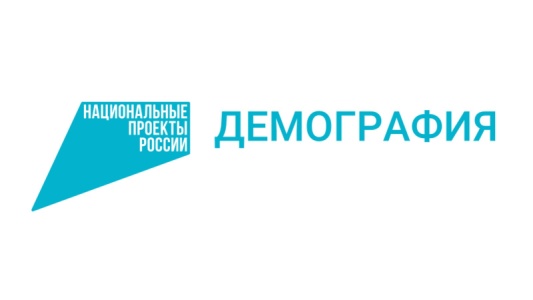 5 
региональных
проекта
27 
муниципальной программы
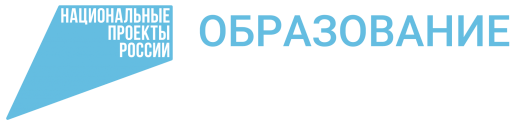 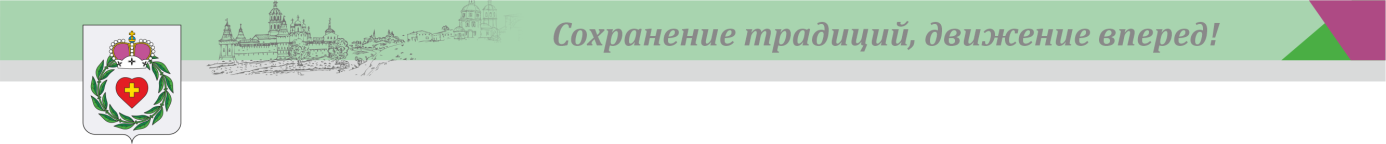 21
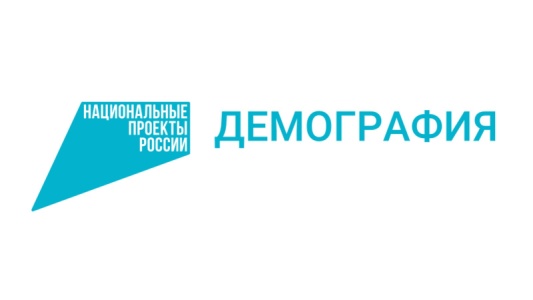 Рождаемость
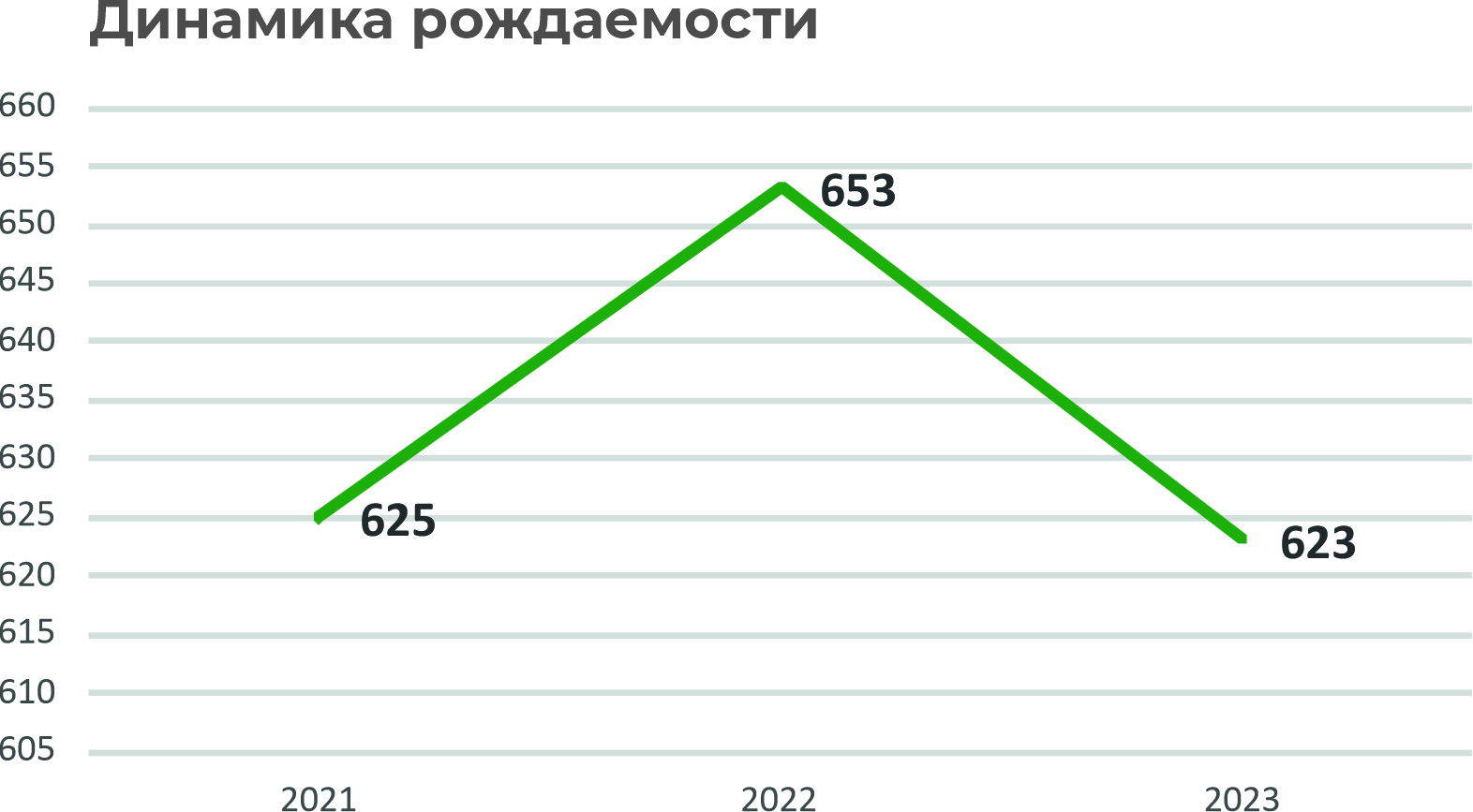 на 15% 
снизилось количество актов гражданского состояния с участием иностранных граждан
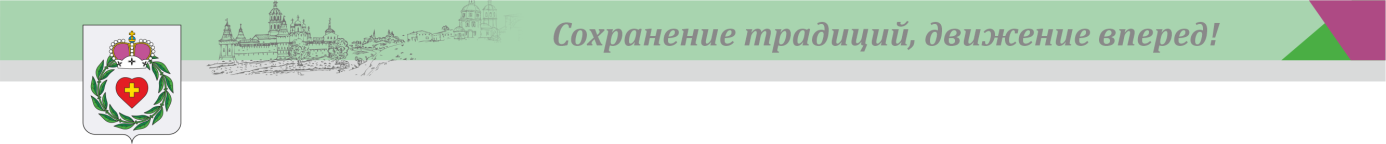 22
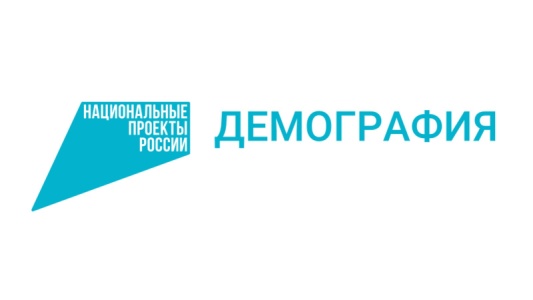 Старшее поколение
запущена программа подготовки сиделок
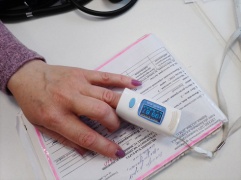 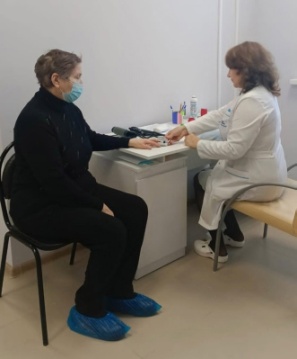 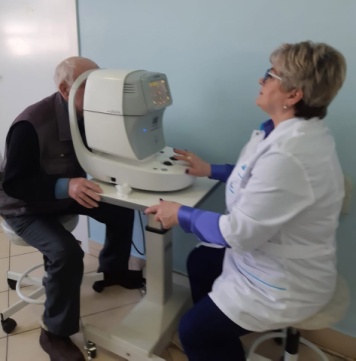 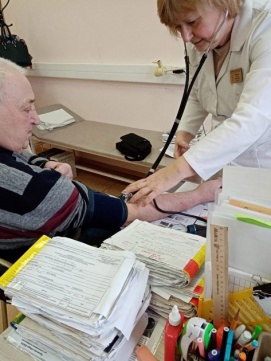 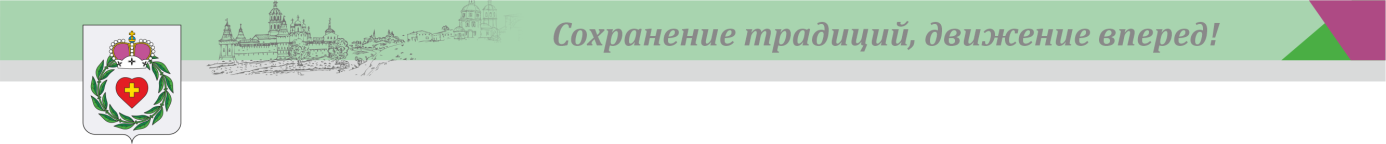 23
Социальный контракт
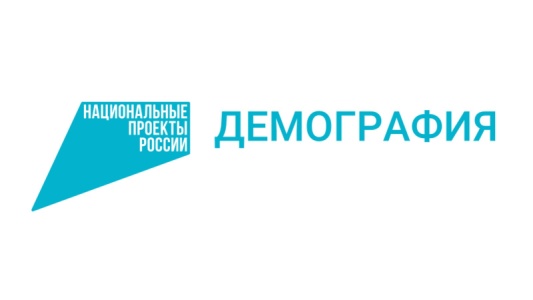 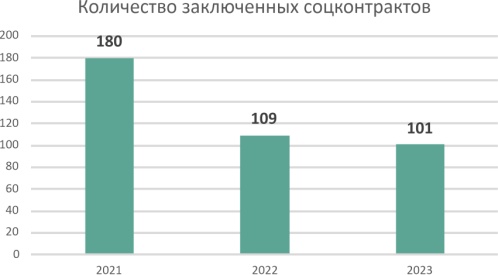 Виды социальных контрактов

l Поиск работы

l Развитие предпринимательской деятельности

l Развитие личного подсобного хозяйства

l Преодоление трудной жизненной ситуации
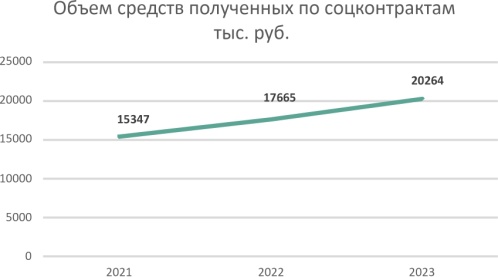 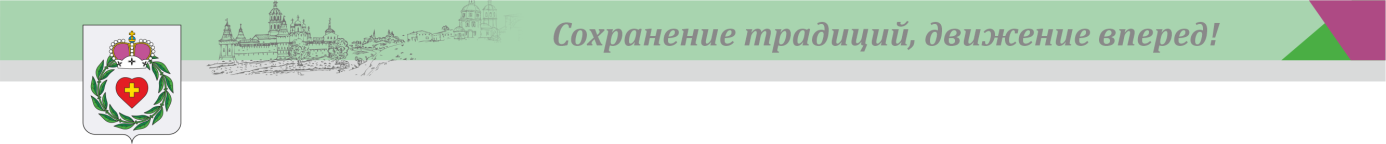 24
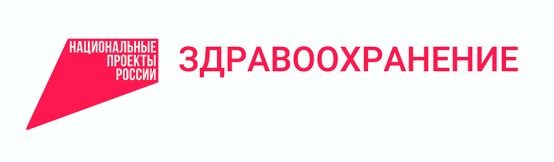 Здравоохранение
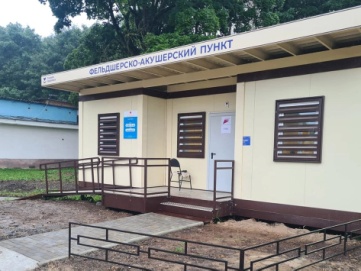 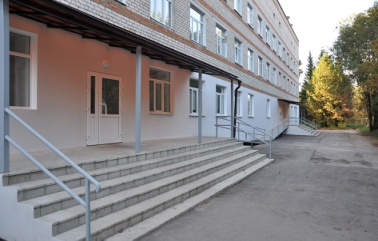 437 000 
приемов пациентов
6 482 
госпитализации
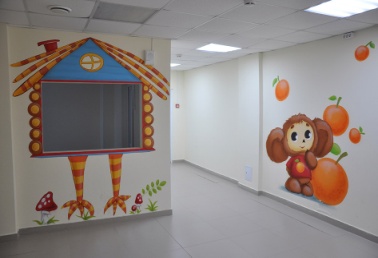 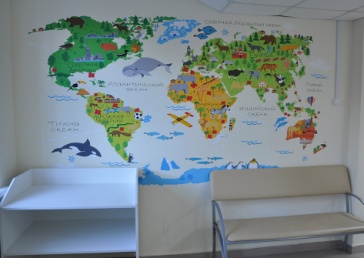 35 000 
вакцинаций
23 000
диспансеризаций 
и комплексных обследований
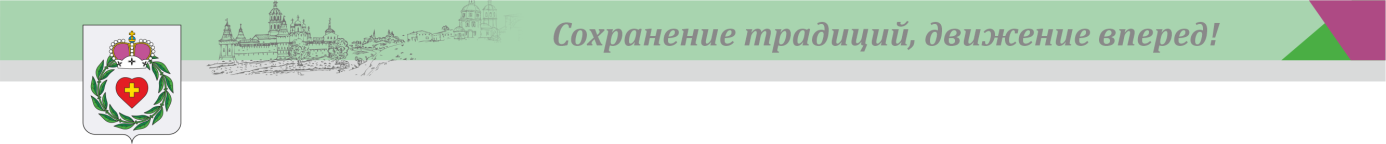 25
Спорт
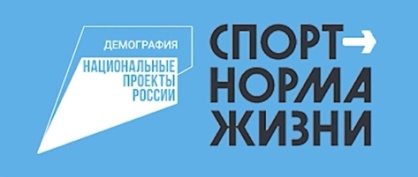 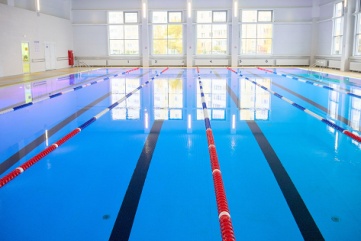 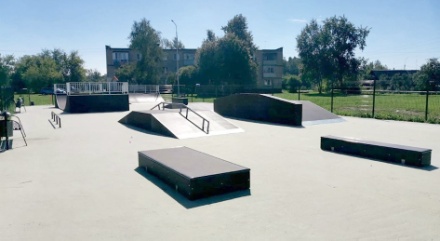 120
призовых мест
70%
жителей постоянно занимаются физической культурой
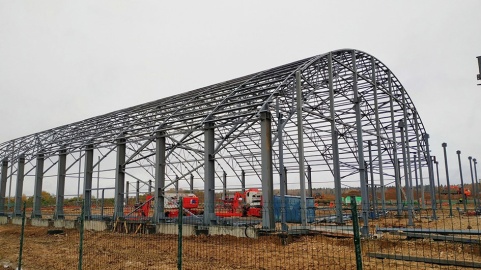 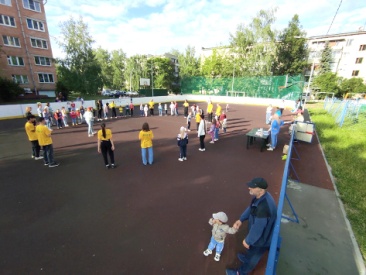 59
спортивных площадок различной направленности
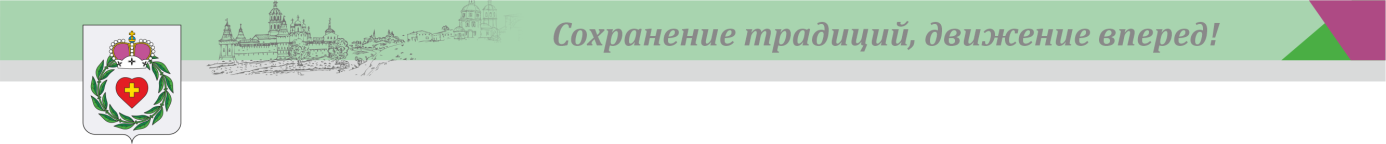 26
Образование
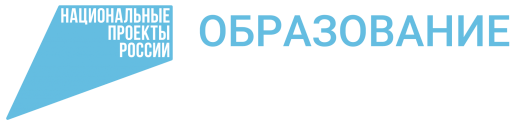 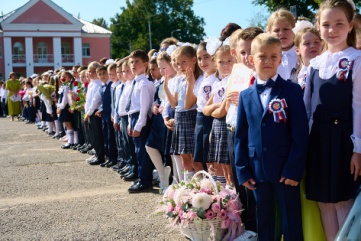 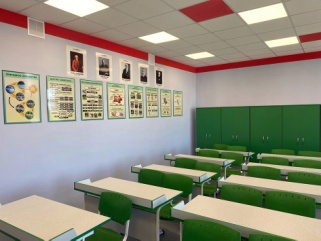 923
первоклассника
452
выпускника
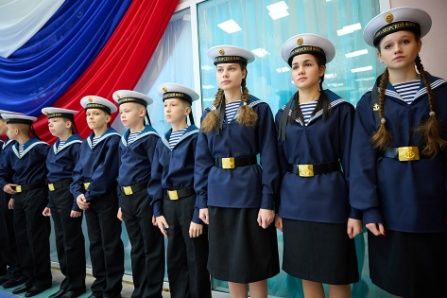 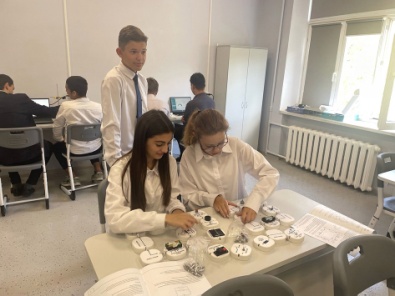 16
методистов 
«За особые заслуги»
14
патриотических отрядов
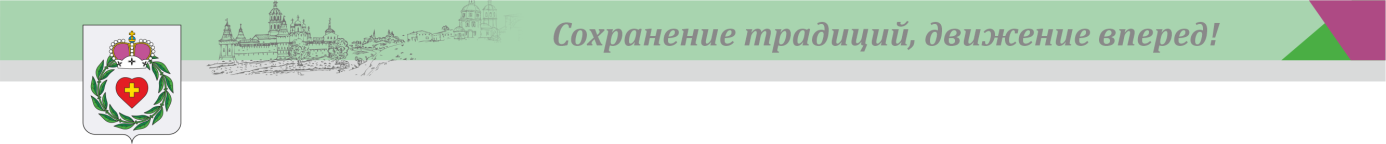 27
Планы 2024-2040 года
Предоставление служебного жилья педагогам
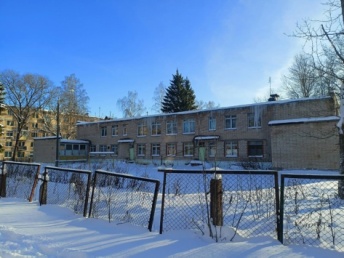 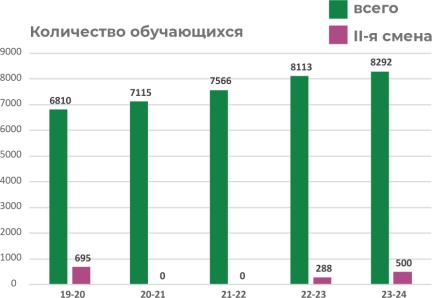 Ремонт ДС Митяево
Строительство ДС Кабицыно
Строительство школы в Балабаново
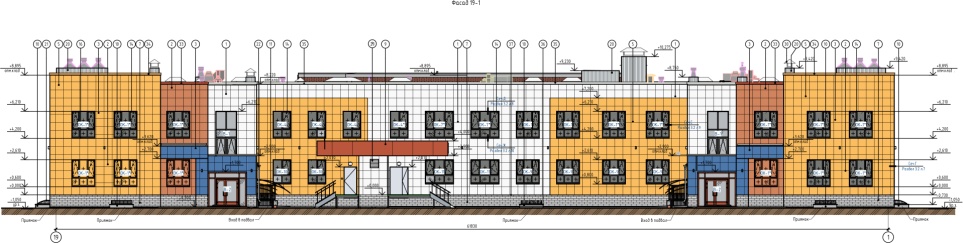 Строительство нового корпуса школы №1
 г. Балабаново
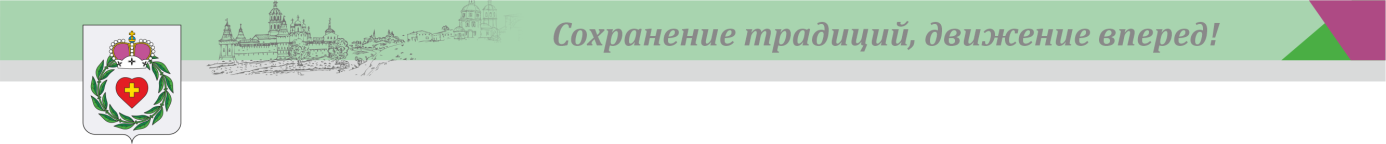 28
Культура
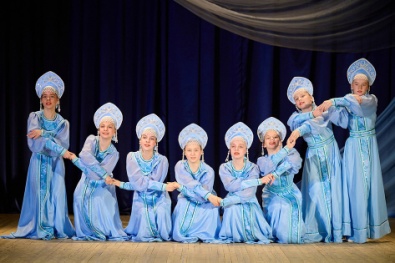 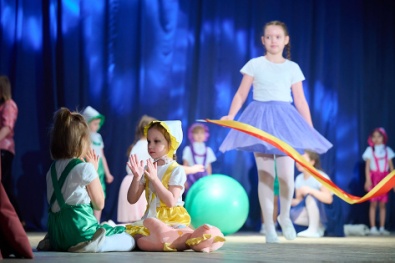 12
Домов культуры
17
библиотек
3
школы искусств
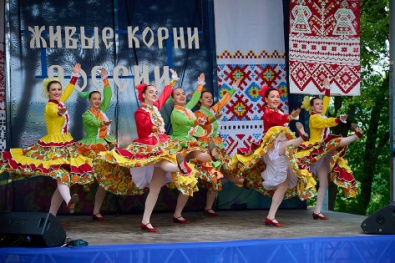 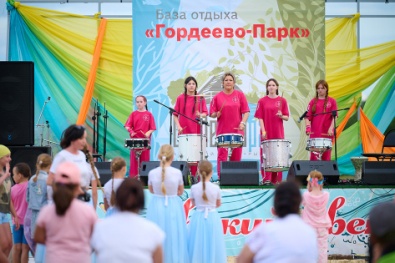 4
музея
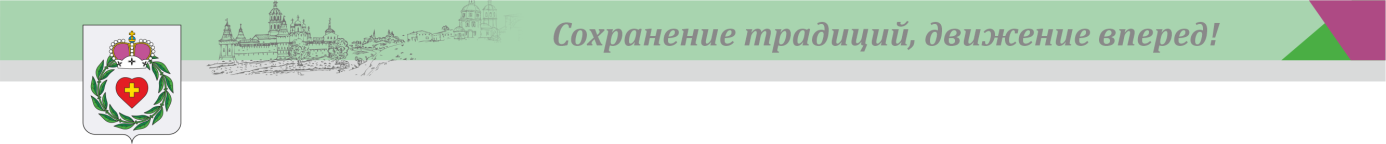 29
Культура
ремонт ДК 
в Митяево
ремонт оборудования сцены районного дома культуры
3 340
мероприятий
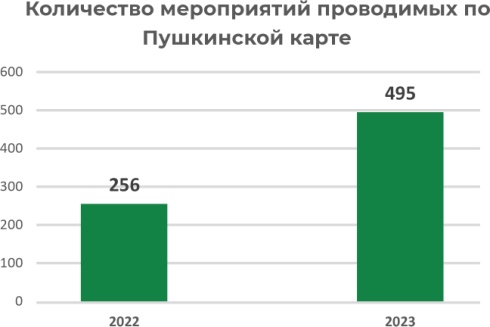 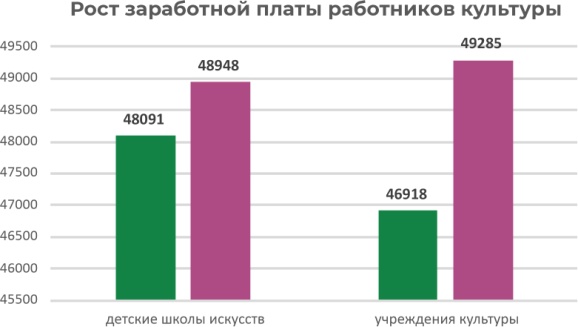 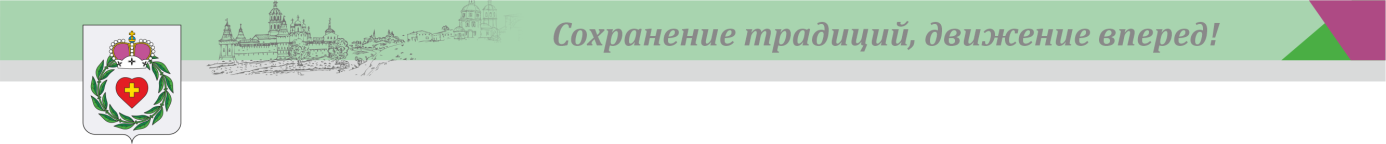 30
Туризм
Программа субсидирования туристического бизнеса
1,2
млн. туристов
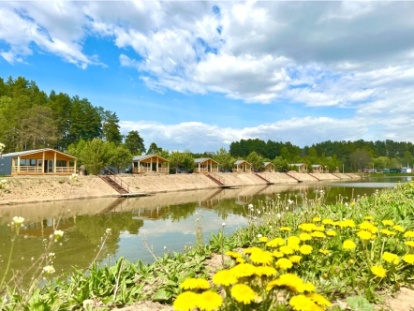 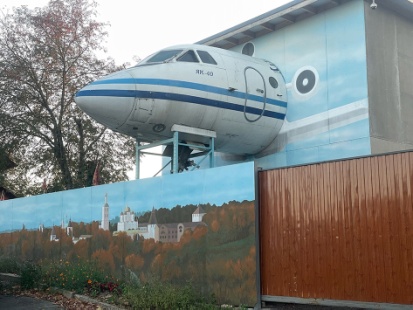 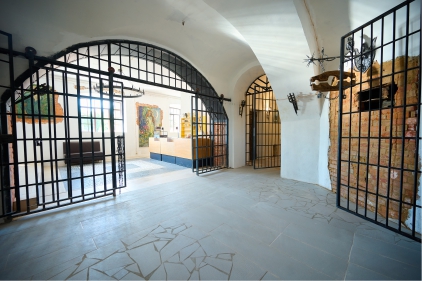 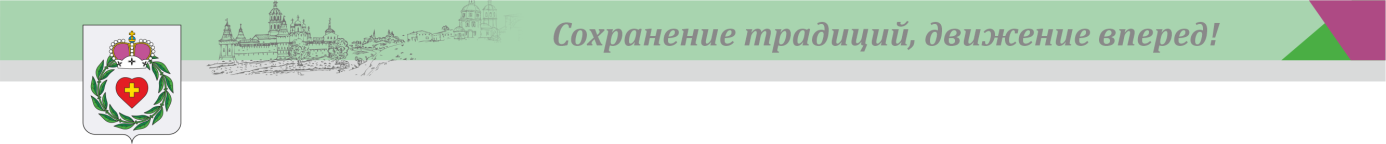 31
Жилищное  строительство
18,9 млн. руб.
Программа кап ремонта

Завершена программа переселения из аварийного жилья
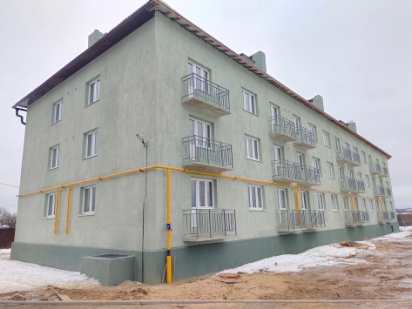 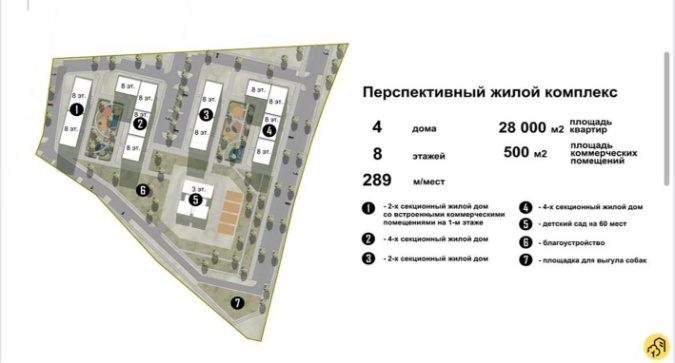 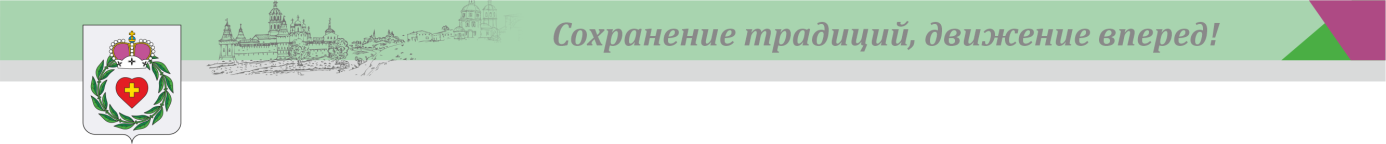 32
ЖКХ
87 
Уровень обеспеченности

1489
Технологических подключений к сети электроснабжения
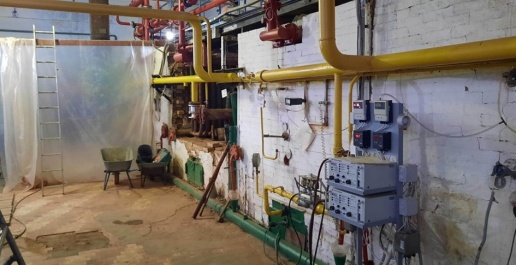 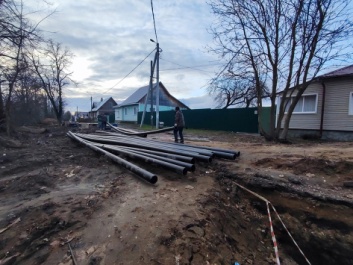 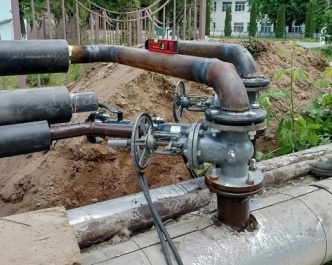 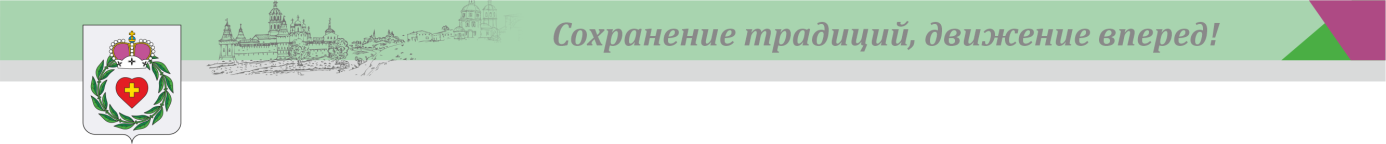 33
Комфортная городская среда
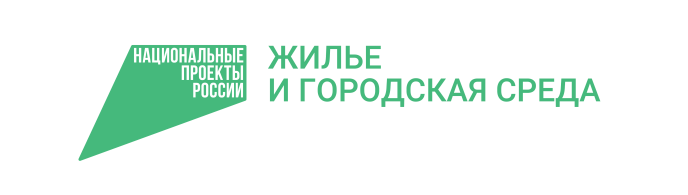 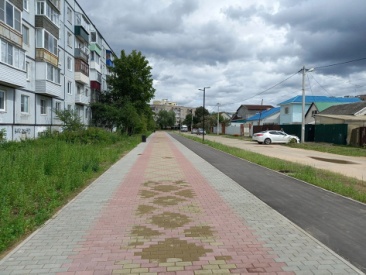 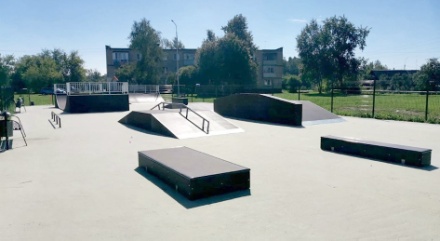 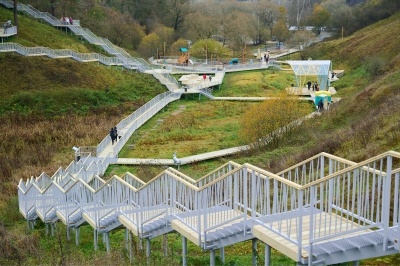 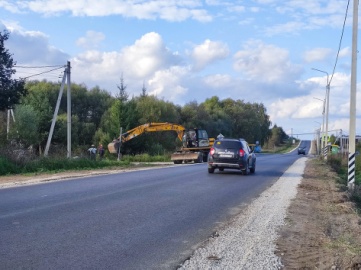 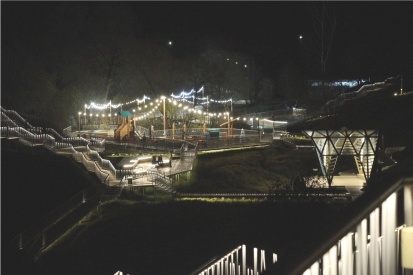 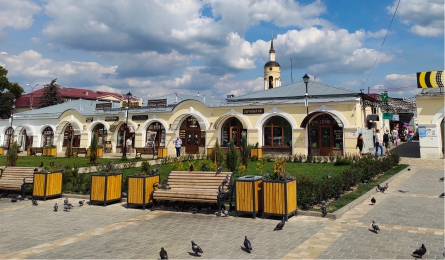 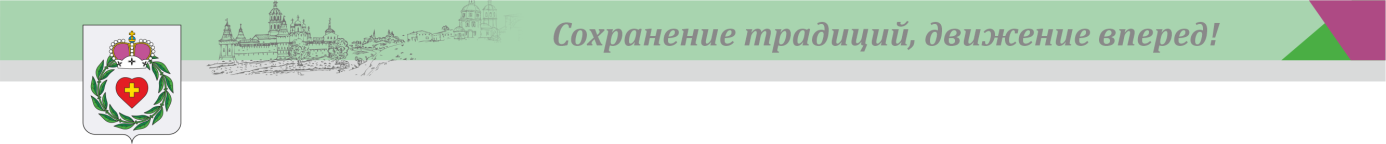 34
Дорожное хозяйство
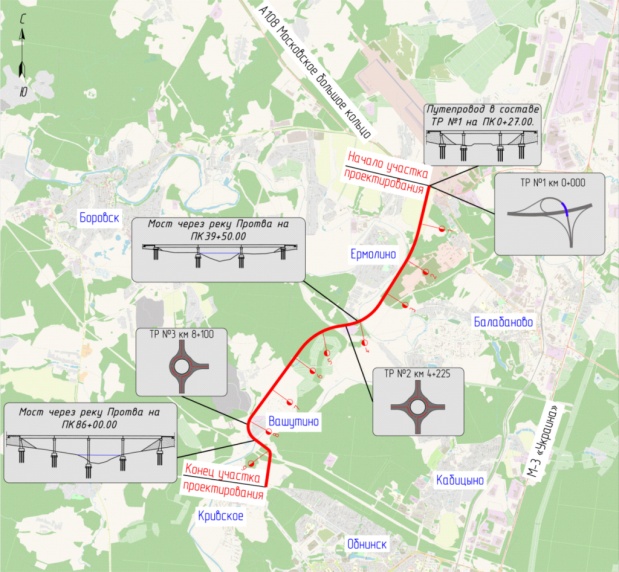 Общая протяженность 
дорожной сети района 
680 км




Отремонтировано
22,786 км 
дорог
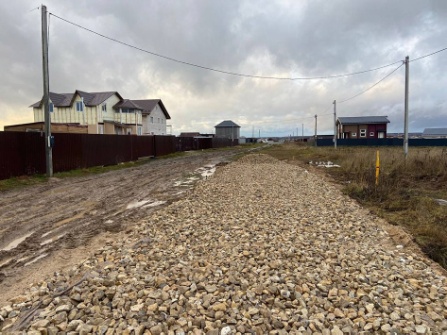 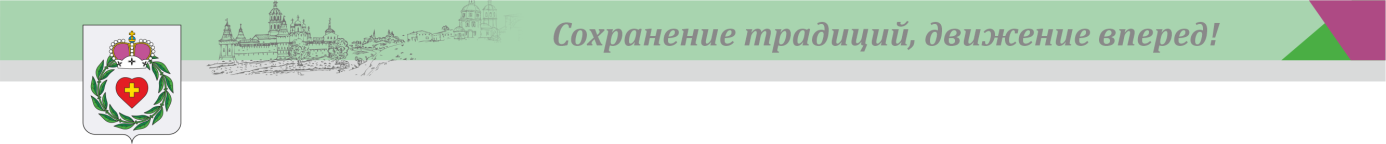 35
Экология
8000 м3. несанкционированных свалок убрано

Принята «Программа борьбы 
с борщевиком на территории Боровского района»
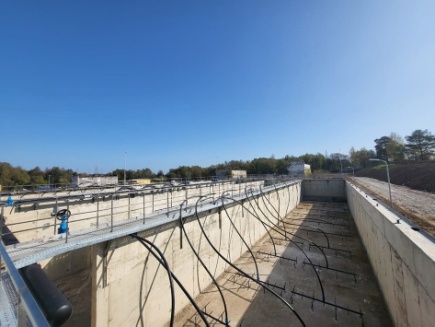 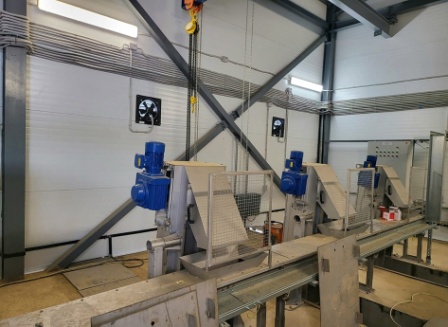 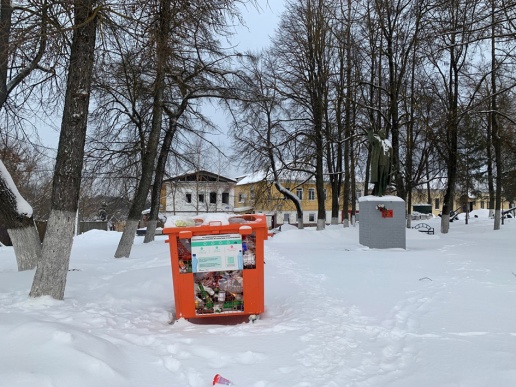 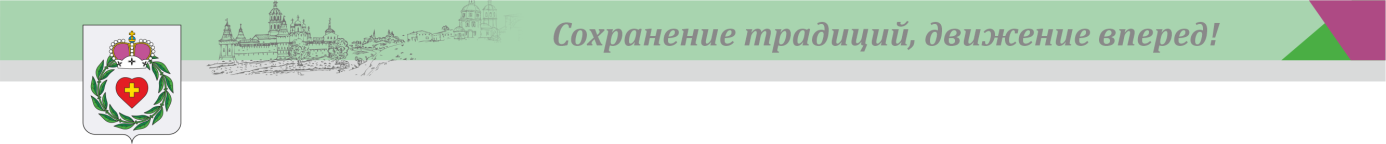 36
Планы 2024-2040 года
Пересборка территорий  «Муниципальная реформа»

Создание условия для жизни … для промышлености
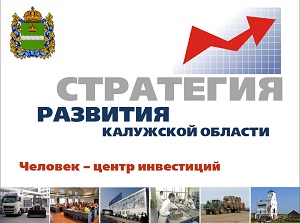 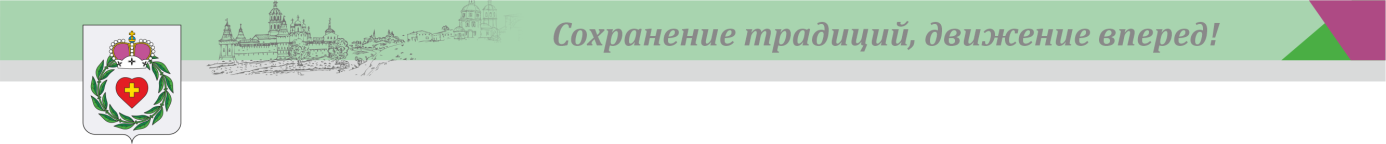 37
Выборы президента Российской Федерации
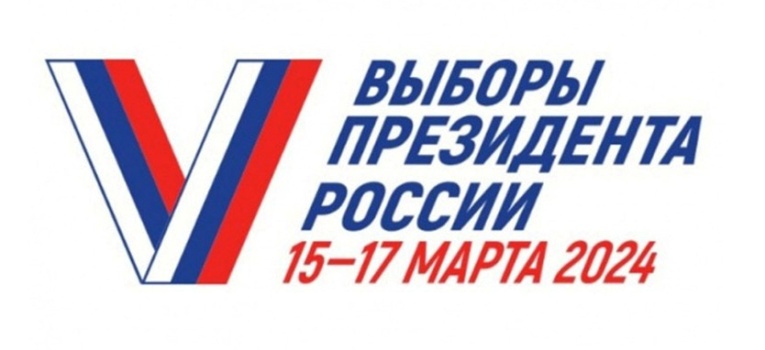 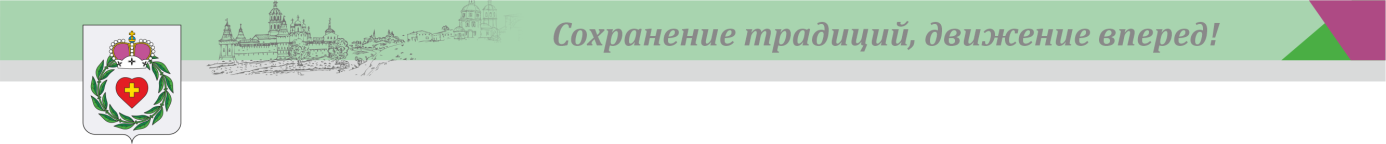 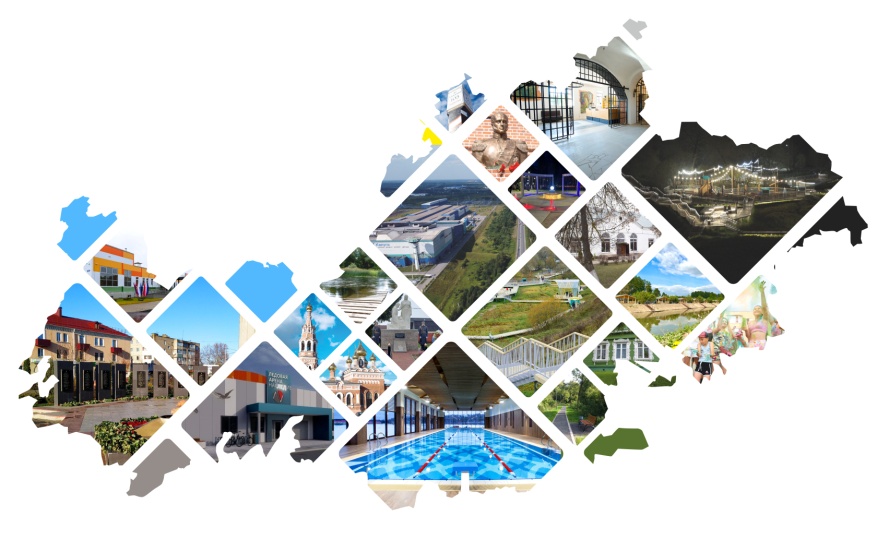